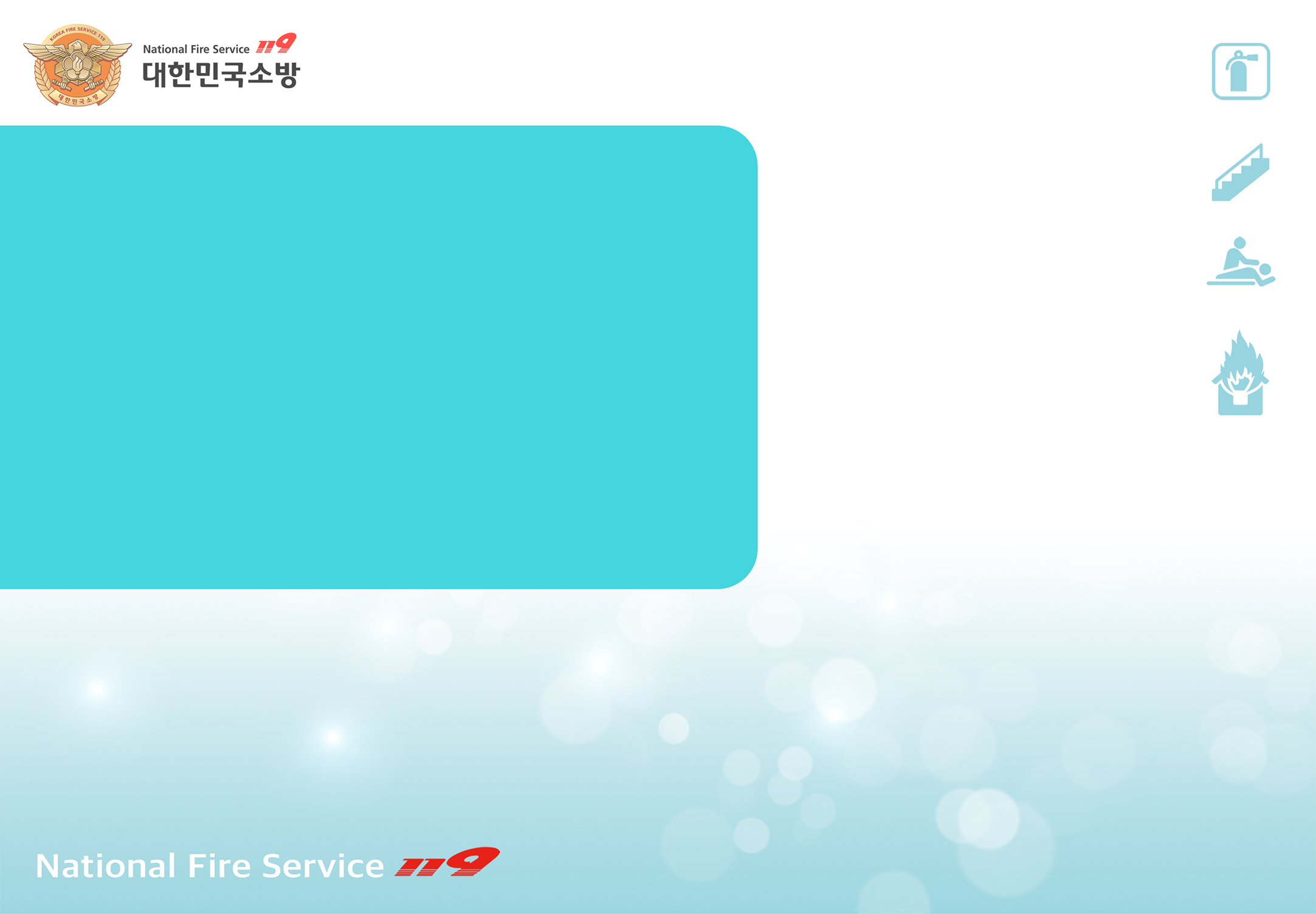 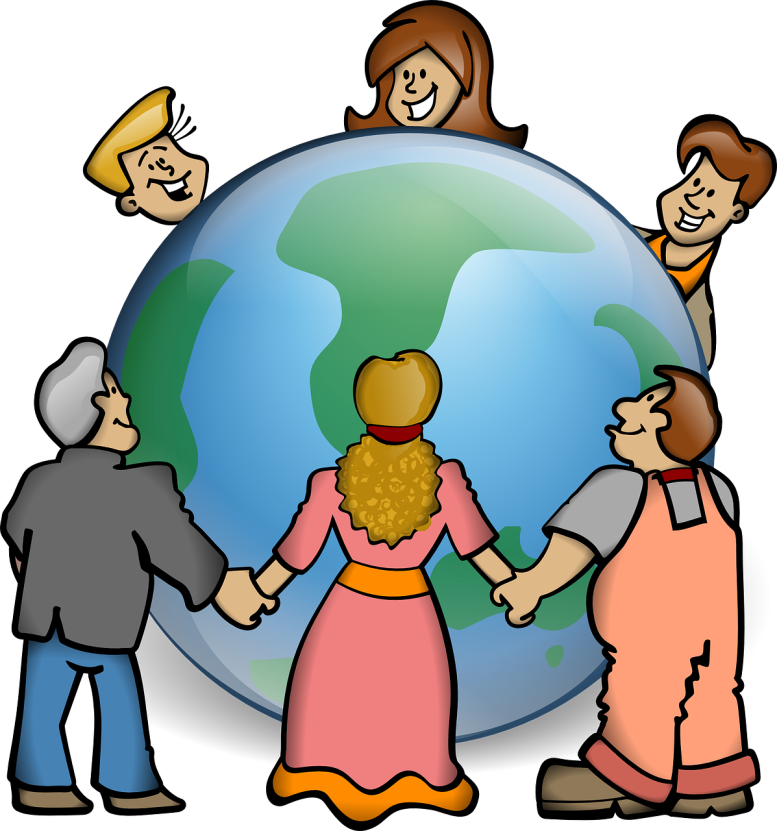 [ตอน.2]
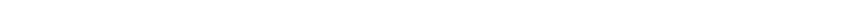 คำพูดสามารถช่วยให้เ
รารอดชีวิตได้
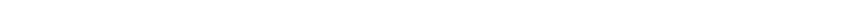 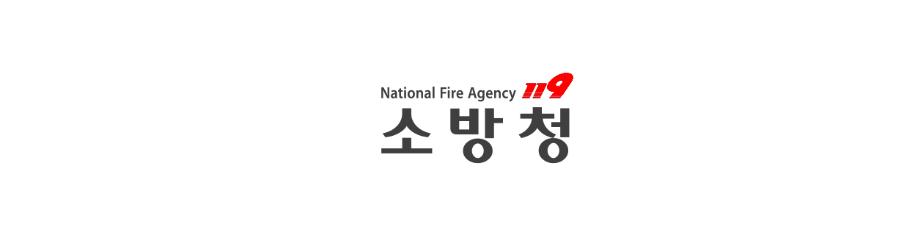 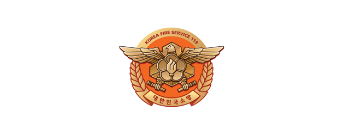 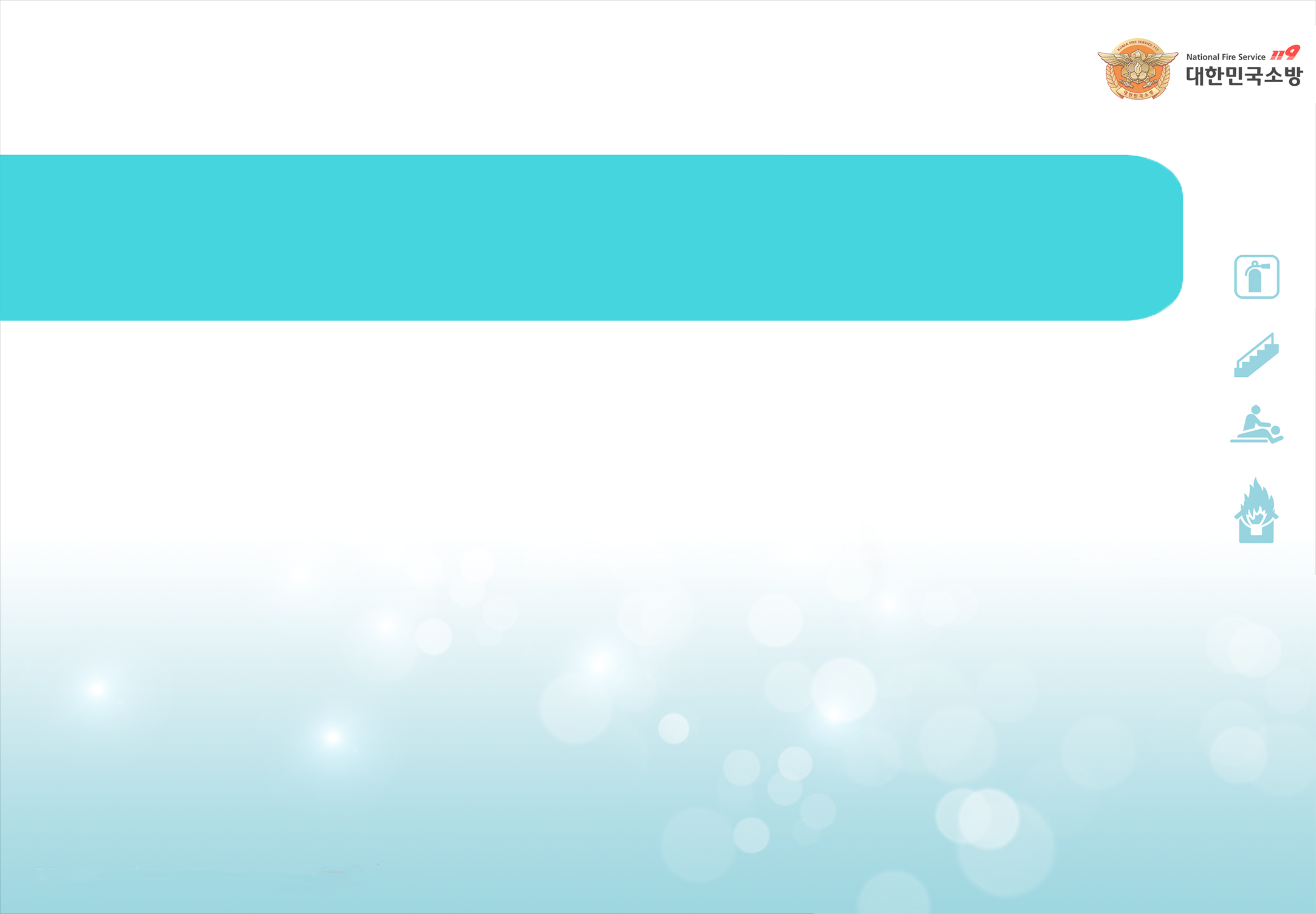 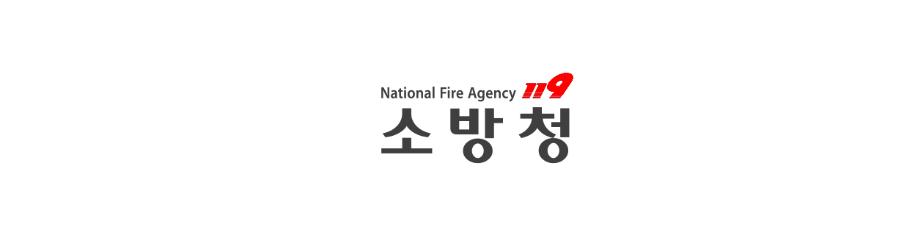 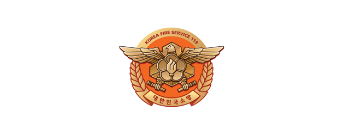 Contents
[ ตอน.2 ]
คำพูดสามารถช่วยให้เรารอดชีวิตได้
1. คำพูดสามารถช่วยให้เรารอดชีวิตได้_ 2p
2. ทำอย่างไรเมื่อพบไฟไหม้ _ 5p
3. กรุณาโทรหา 119 ค่ะ _6p
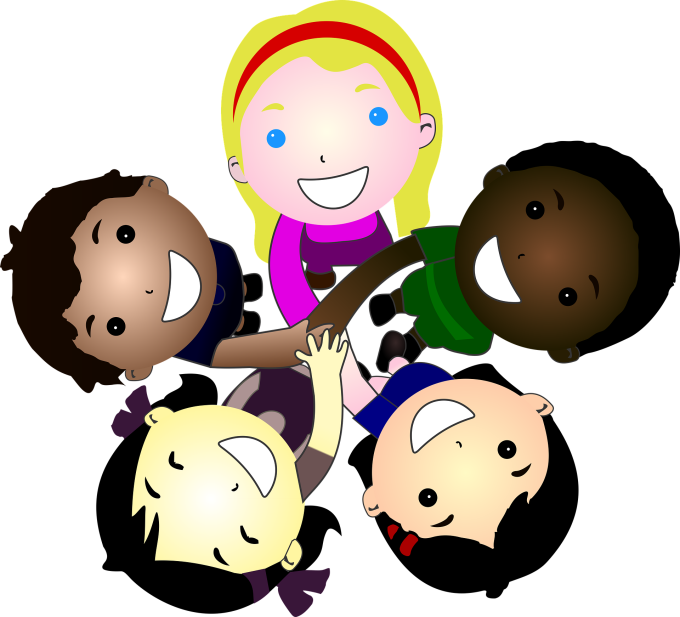 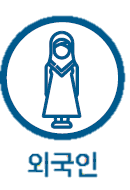 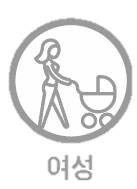 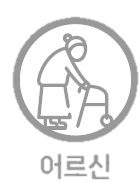 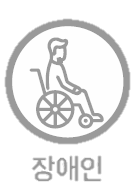 ผู้หญิง
คนต่างชาติ
ผู้อาวุโส
ผู้พิการ
คำพูดสามารถช่วยให้เรารอดชีวิตได้
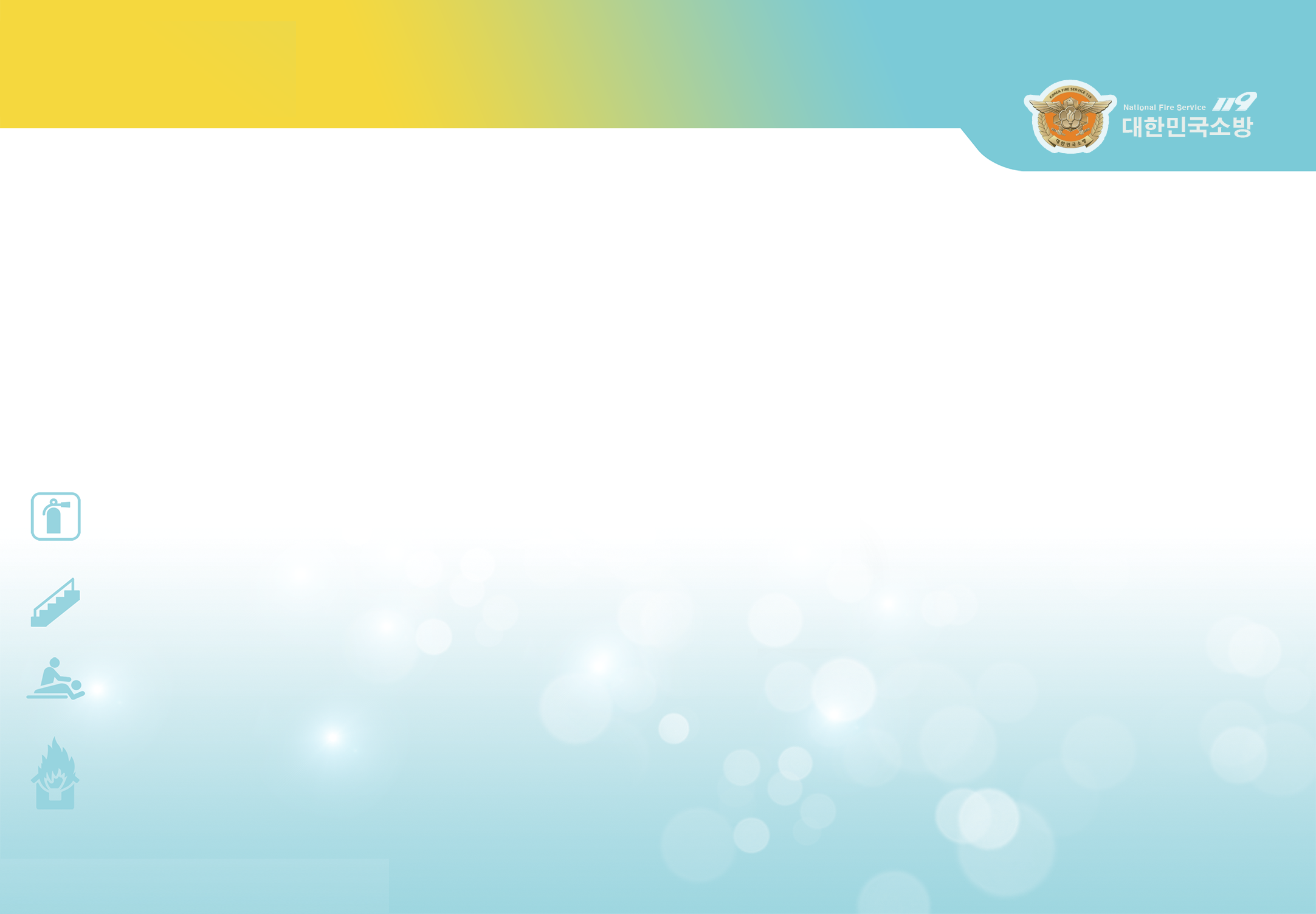 1
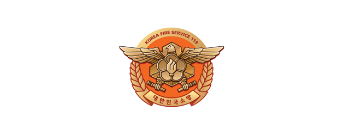 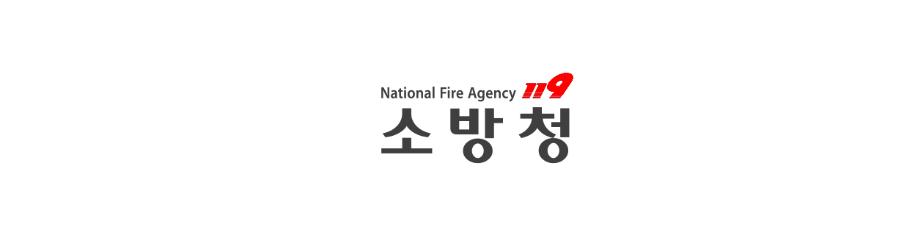 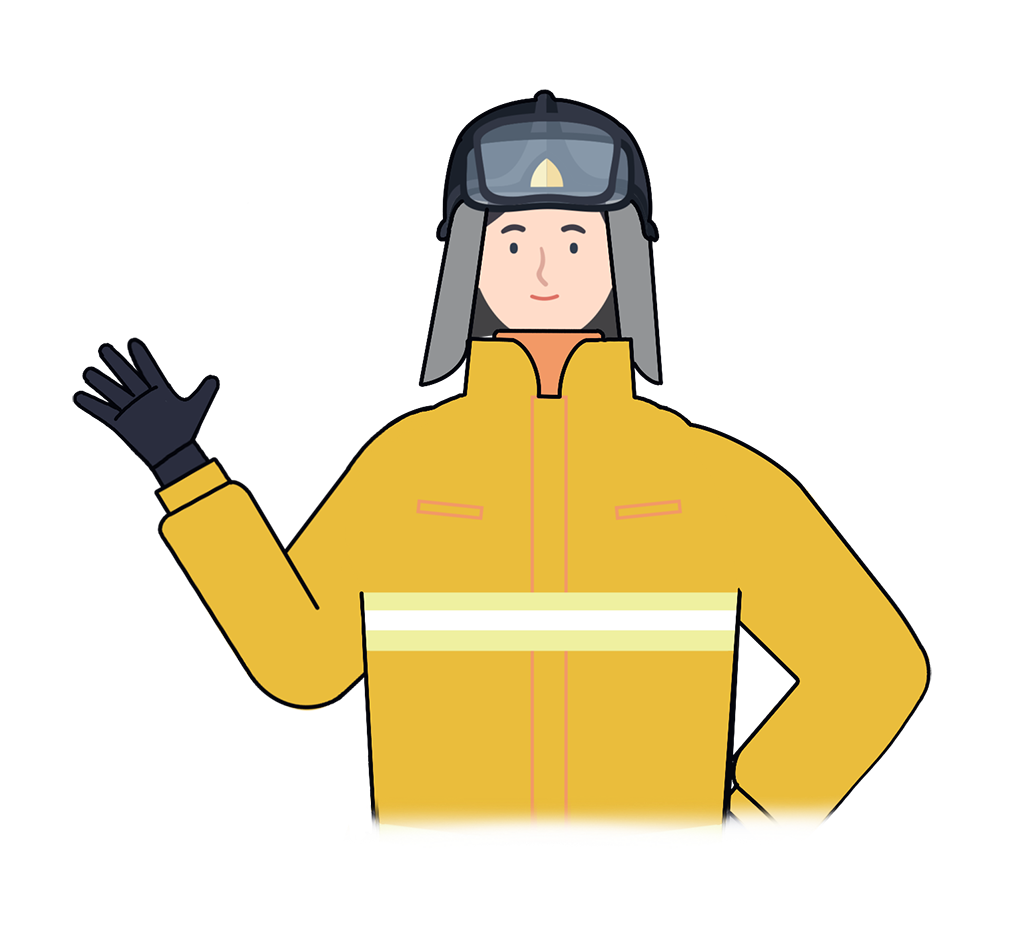 “
ในเดือนตุลาคม ปี 2018 เมื่อเกิดไฟไหม้บ้านวอนรูมในจังหวัดคยองซังนัม 
คนเกือบทั้งหมดได้ยินเสียงตะโกนร้องว่า ‘ไฟไหม้~~!!"ยกเว้นชาวต่างชาติไม่เข้าใจความหมาย
คุณจําเป็นต้องเข้าใจภาษาเกาหลีพื้นฐานเกี่ยวกับสถานการณ์อันตรายต่างๆเพื่อใช้ในเวลาฉุกเฉิน
“
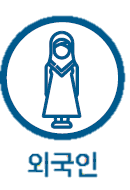 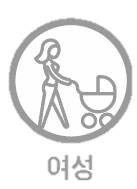 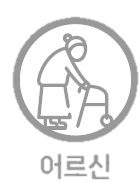 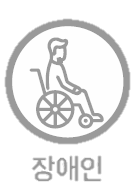 2
ผู้หญิง
คนต่างชาติ
ผู้อาวุโส
ผู้พิการ
คำพูดสามารถช่วยให้เรารอดชีวิตได้
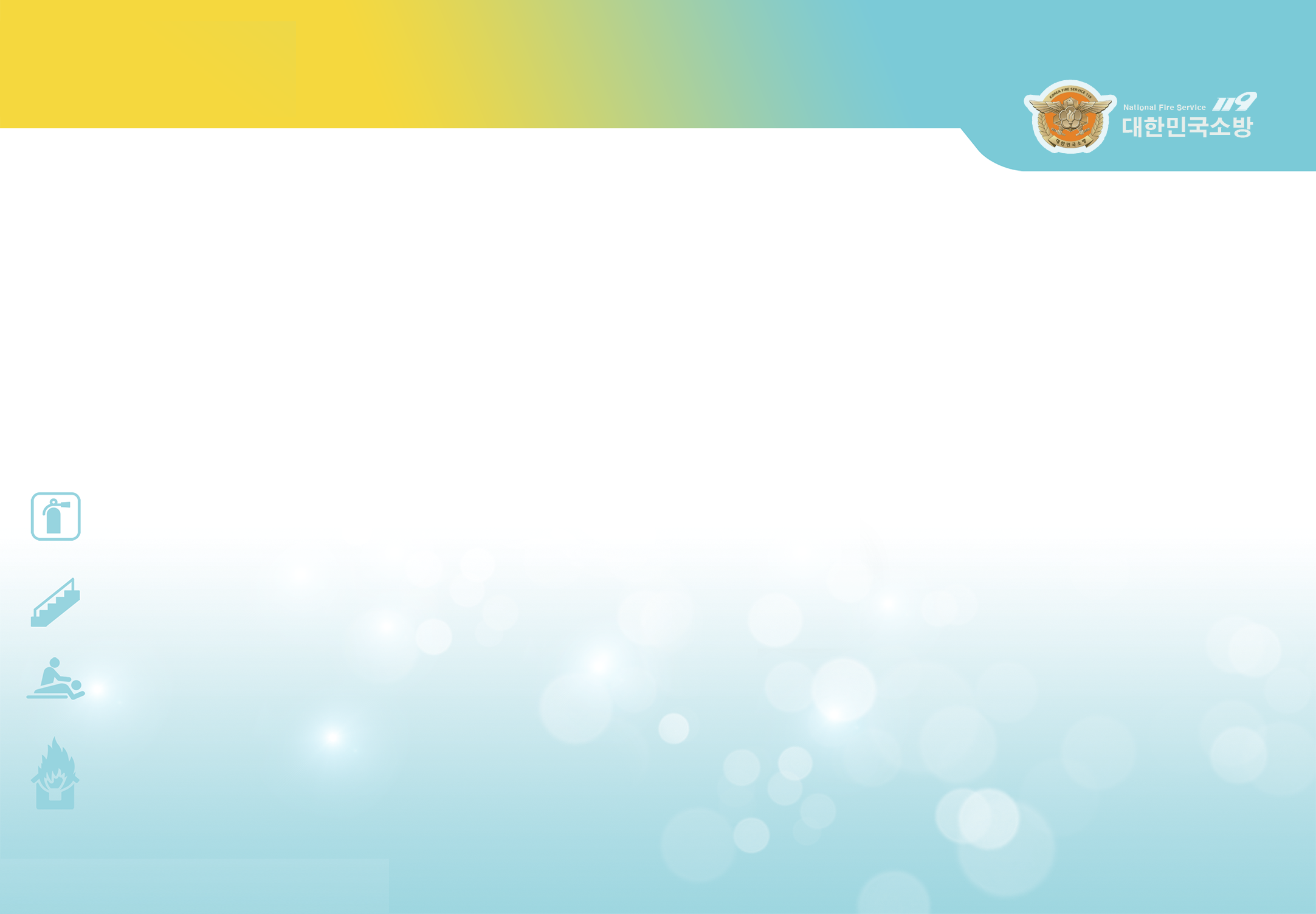 1
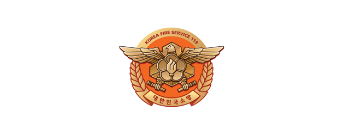 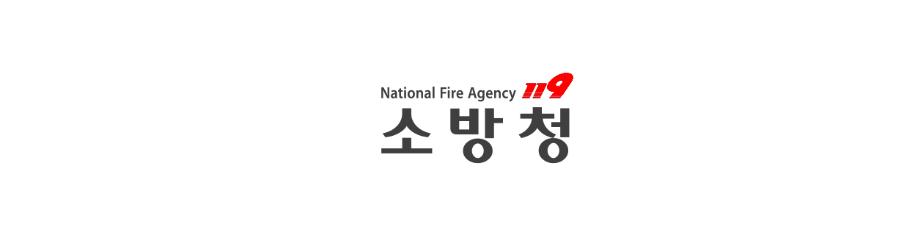 เมื่อเกิดไฟไหม้ จําประโยค “บู ลิ ย่า” ได้ไหม?หากพลาดโอกาสในการพูดประโยคนี้ คุณอาจจะตกอยู่ในสถานการณ์รอดหรือตาย
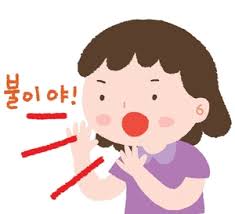 บู ลิ ย่า!
1. “บู ลิ ย่า”
     ตะโกนบอกทุกคนเพื่อเตือนว่า ไฟไหม้
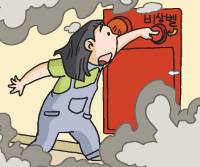 2. “แท พี่ ฮา เซ โย ”
    ตะโกนบอกทุกคนให้หลบภัย
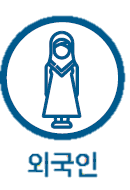 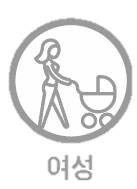 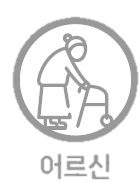 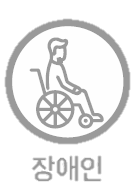 3
ผู้หญิง
คนต่างชาติ
ผู้อาวุโส
ผู้พิการ
คำพูดสามารถช่วยให้เรารอดชีวิตได้
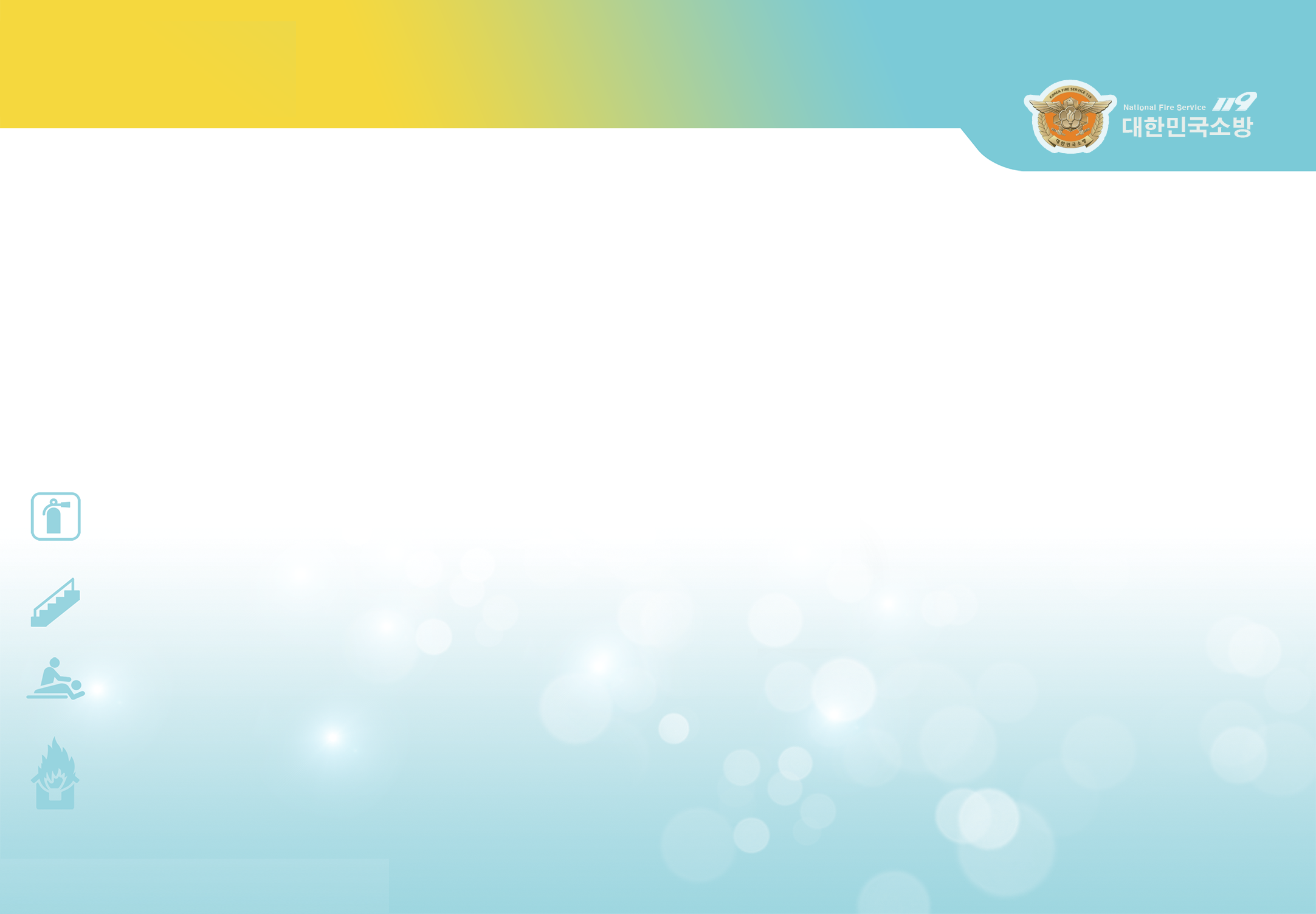 1
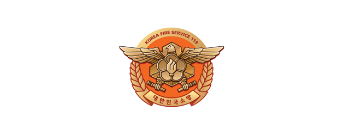 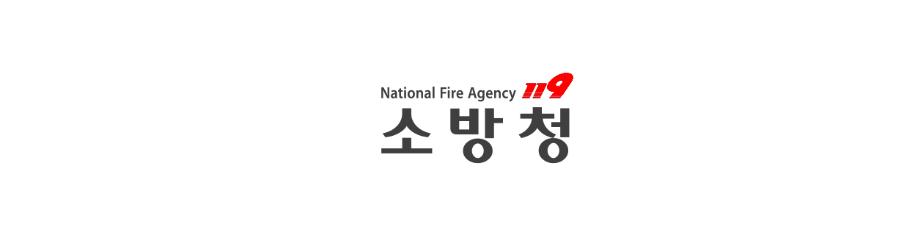 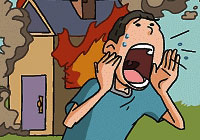 3. “โท วา จู เซ โย~!!” 
           ร้องขอความช่วยเหลือ
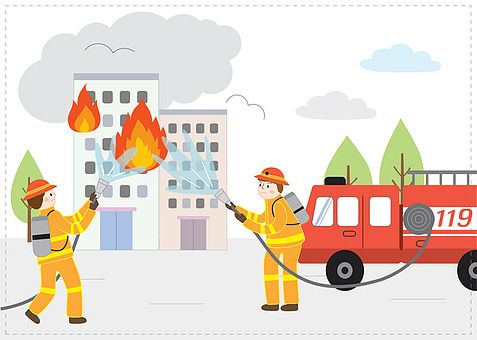 4. “มูซึน อิ รี เอ โย๊? “ / “ชัมกันมัน คีตารยอ จูเซโย~”
      เกิดเรื่องอะไรขึ้นหรอ?          รอสักครู่นะคะ
      คําที่จะเป็นประโยชน์เวลาเรียก 119
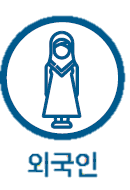 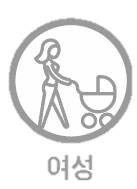 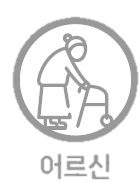 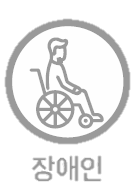 4
ผู้หญิง
คนต่างชาติ
ผู้อาวุโส
ผู้พิการ
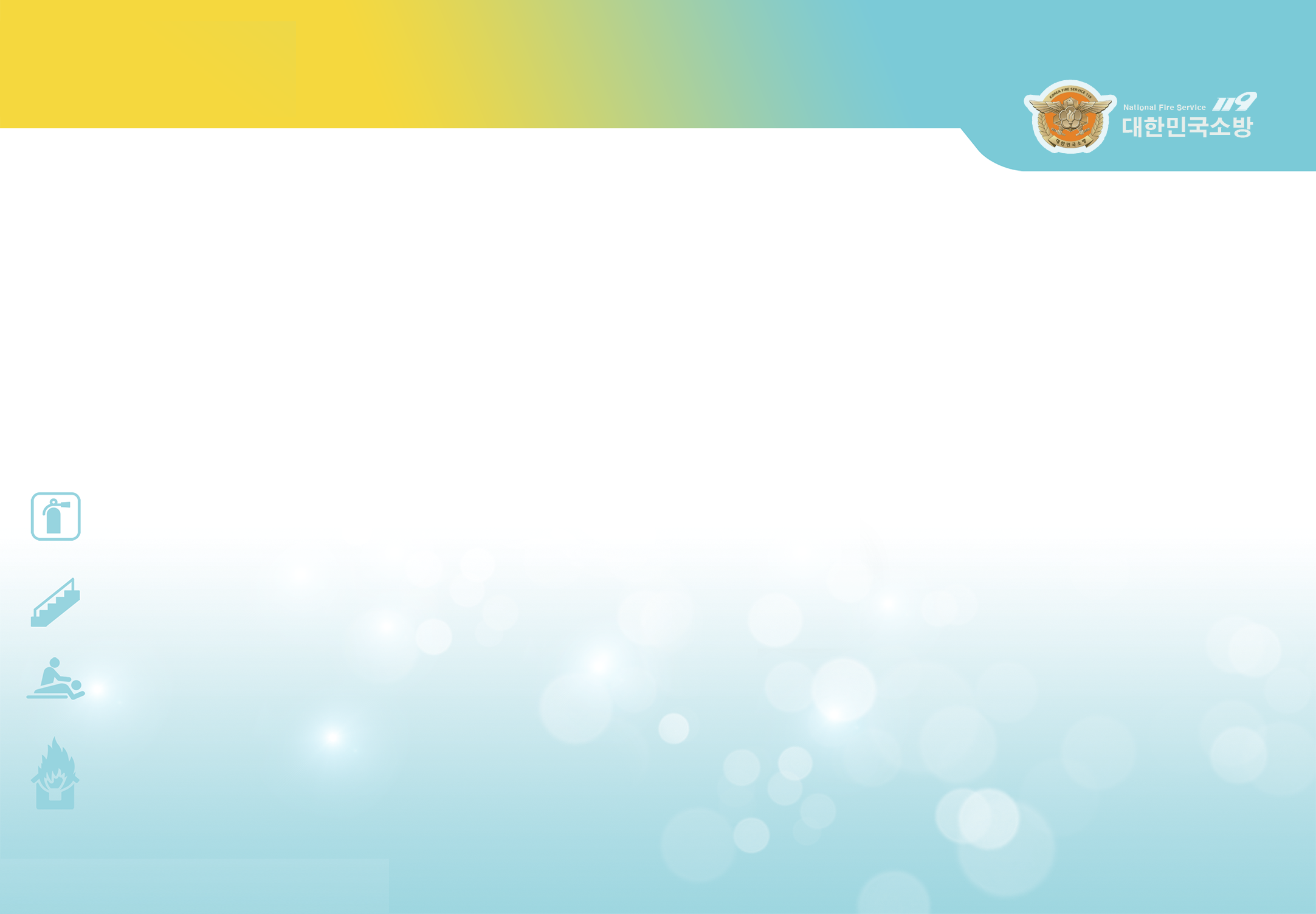 ทำอย่างไรเมื่อพบไฟไหม้
2
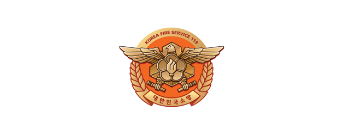 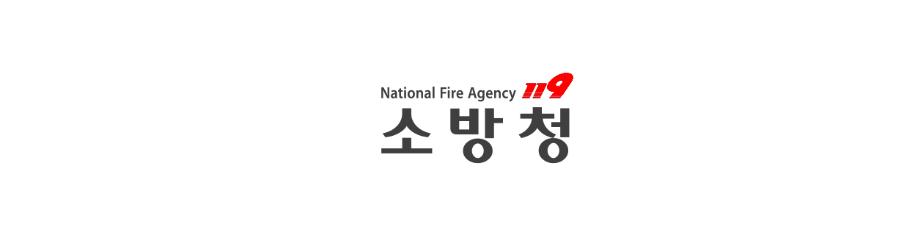 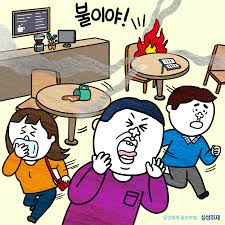 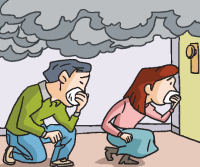 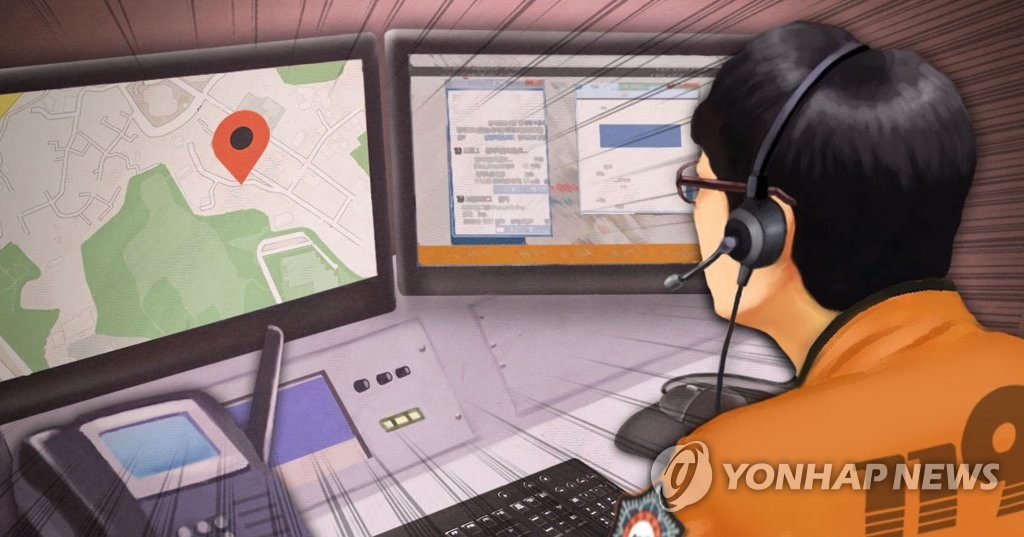 1 .“บู ลิ ยา!” ตะโกนดังๆบอกเหตุ
2. ใช้ประตูฉุกเฉินหนีไฟไปยังที่ปลอดภัย
3. ถ้าถึงสถานที่ที่ปลอดภัยแล้ว
โทรมาที่ 119 นะคะ
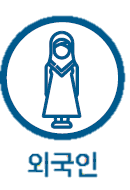 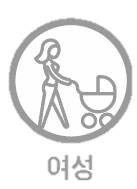 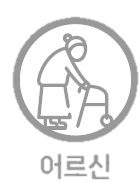 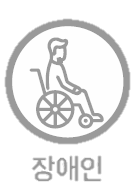 5
ผู้หญิง
คนต่างชาติ
ผู้อาวุโส
ผู้พิการ
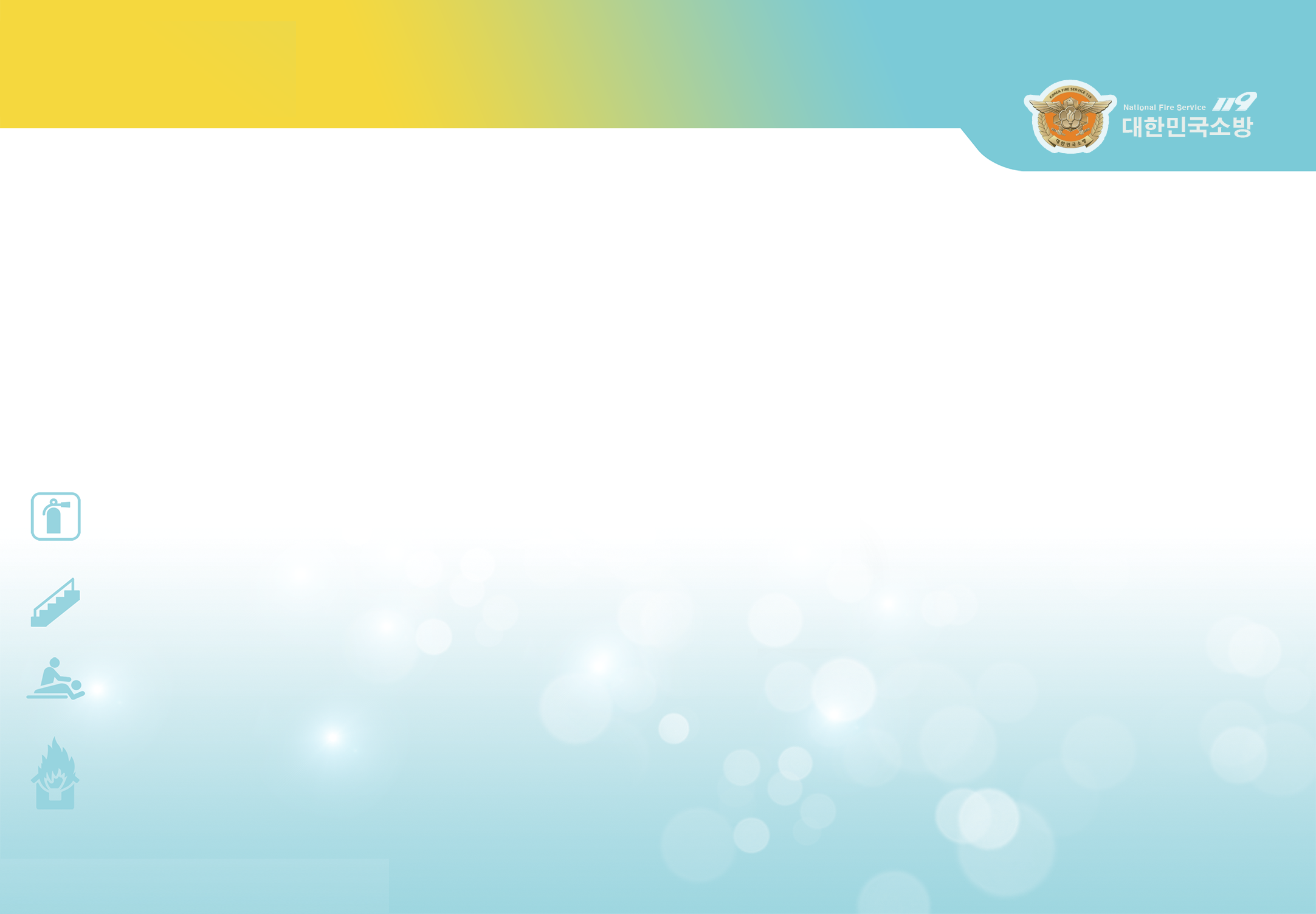 กรุณาโทรหา 119 ค่ะ
3
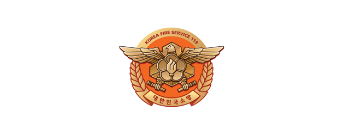 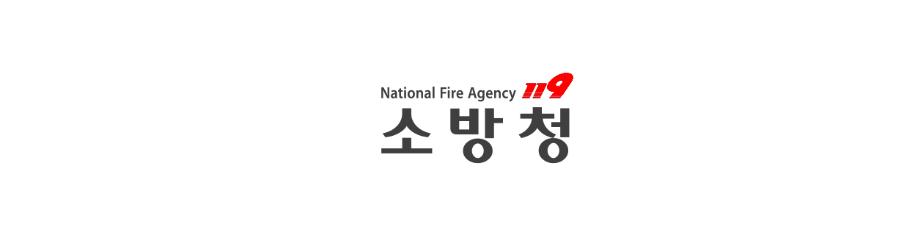 ถ้าพูดภาษาเกาหลีไม่ได้ โทรหา 119
1) เชื่อมต่อบริการแปลภาษากับผู้ให้บริการแปล
                                          2) เรียก 119 ผ่านแอพ / เฟส
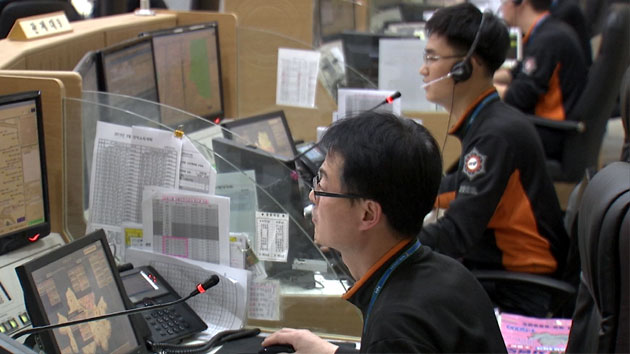 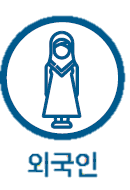 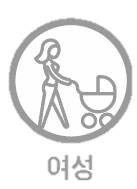 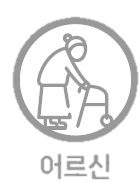 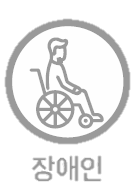 6
ผู้หญิง
คนต่างชาติ
ผู้อาวุโส
ผู้พิการ
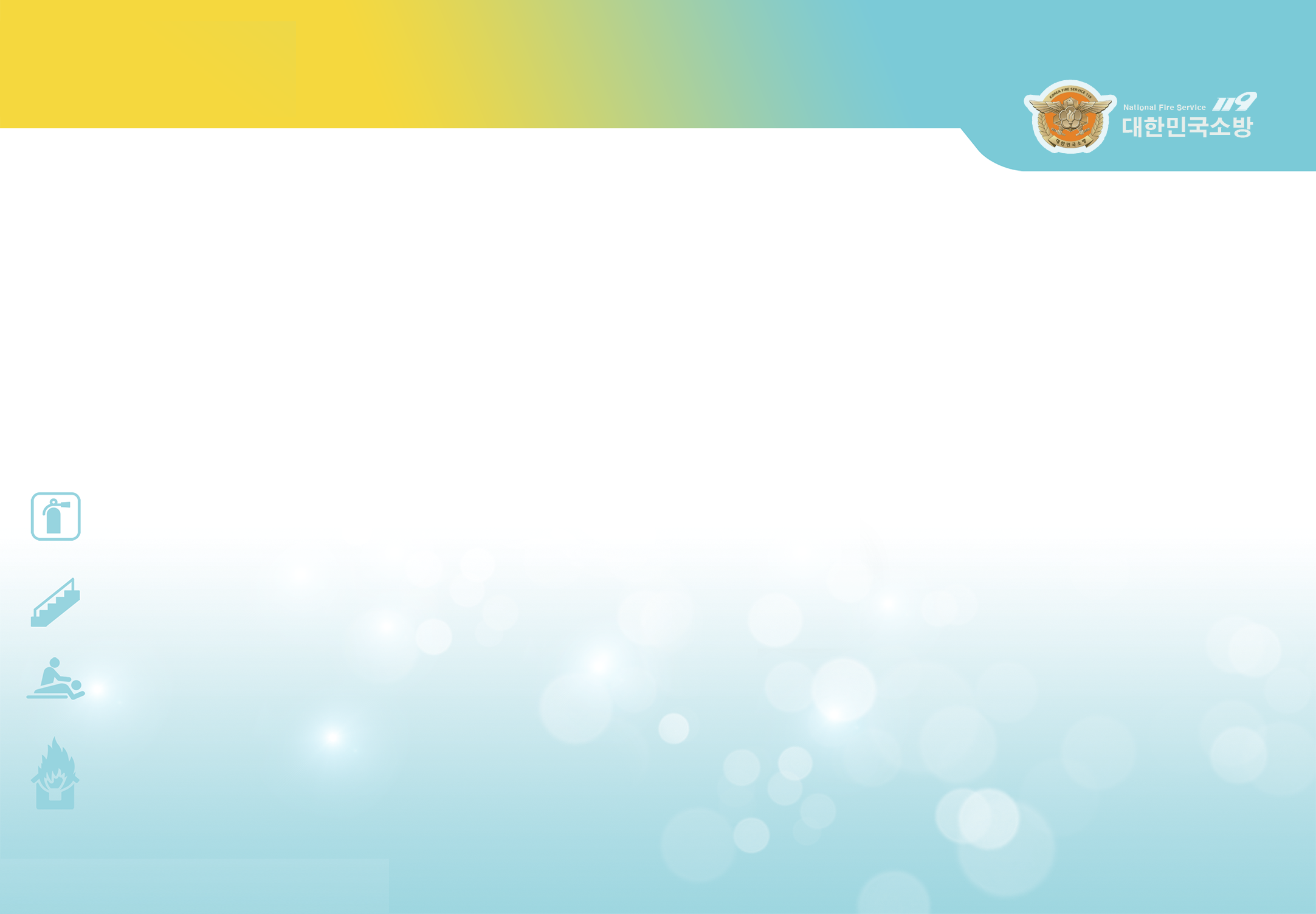 จุดหลักสําคัญในการรักษาความปลอดภัยของไฟไหม้
*
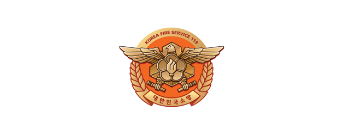 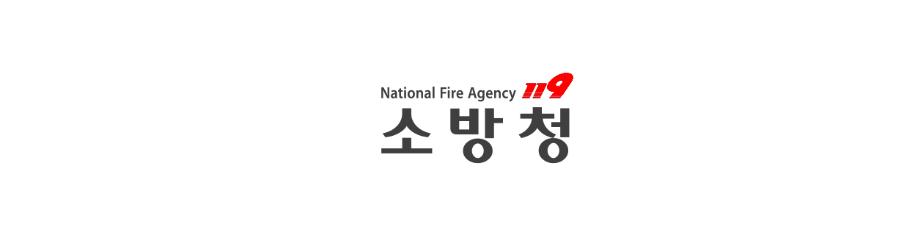 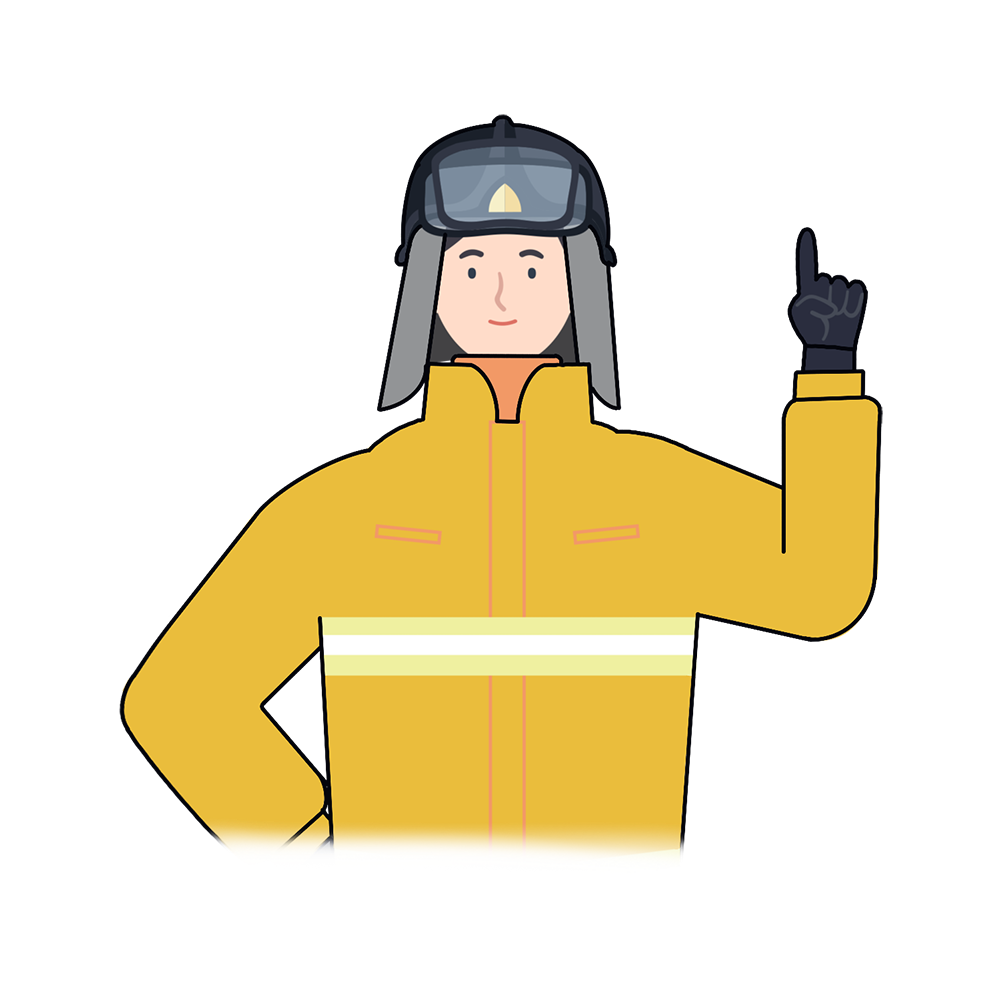 “
คุณต้องรู้คําศัพท์และประโยคที่เกี่ยวข้องกับการอยู่รอด
เมื่อเกิดไฟไหม้หรือภัยพิบัติทางธรรมชาติ
อย่าลืมนะคะ  เรามีคำพูดภาษาเกาหลีที่สามารถใช้ในช่วงวิกฤต
คุณสามารถช่วยชีวิตครอบครัว หรือเพื่อนบ้านของคุณได้ค่ะ
“
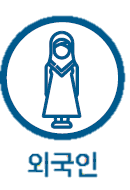 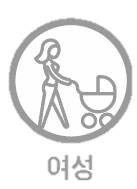 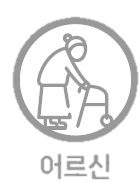 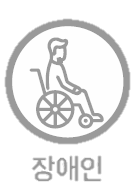 7
ผู้หญิง
คนต่างชาติ
ผู้อาวุโส
ผู้พิการ
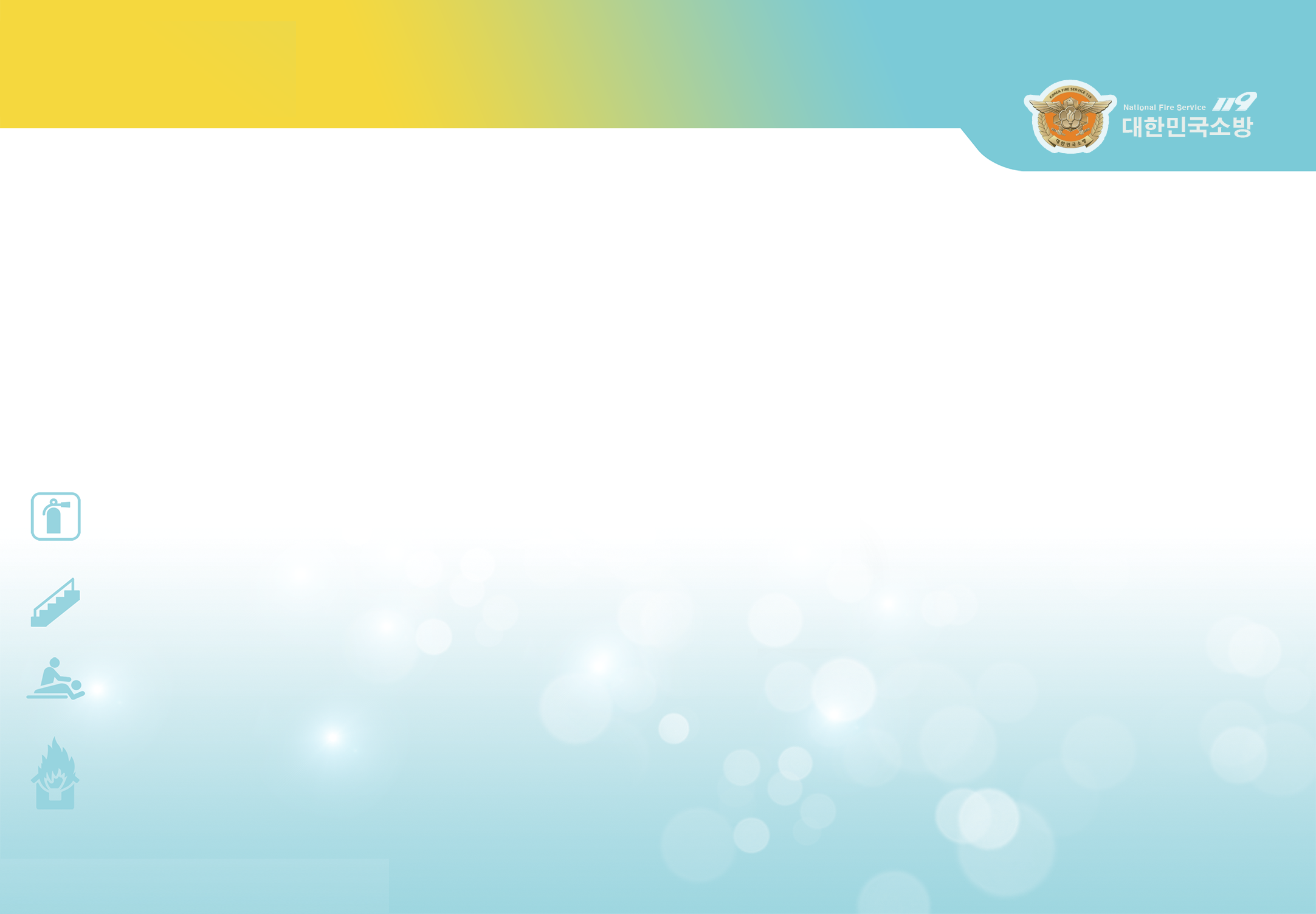 คำพูดสามารถช่วยให้เรารอดชีวิตได้
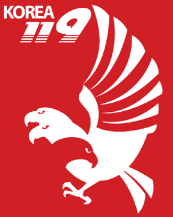 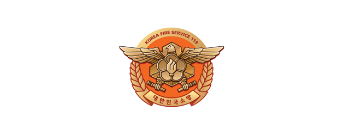 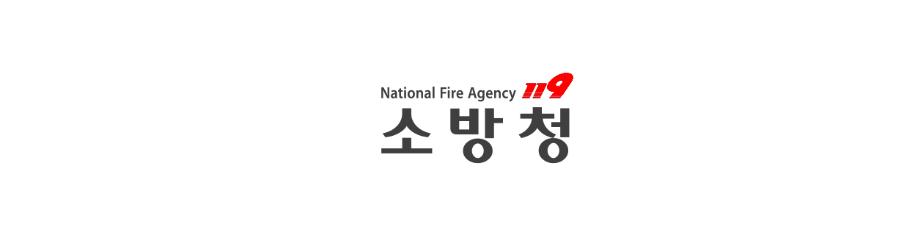 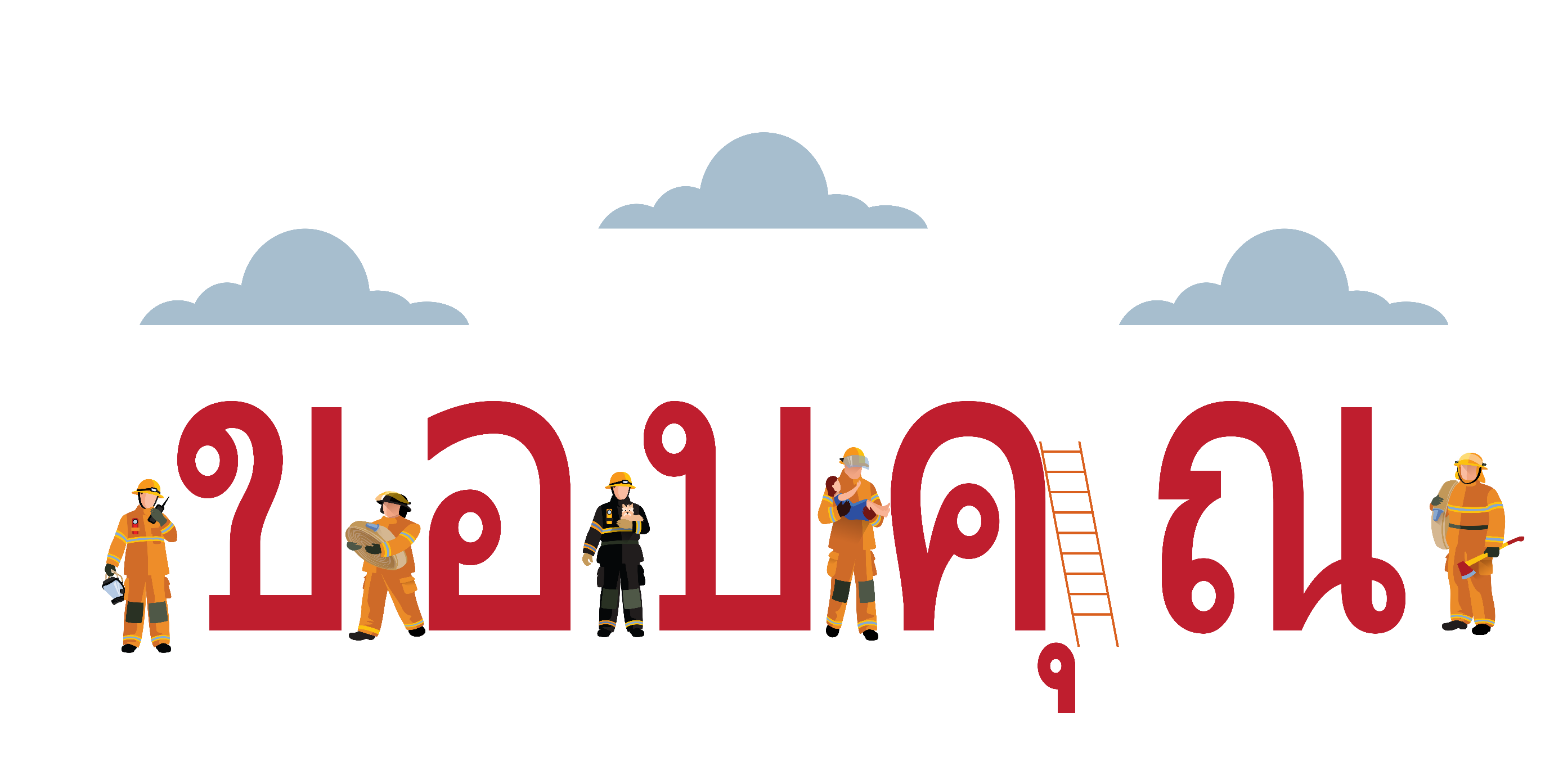 สังคมปลอดภัย ประชาชนมีความสุข ต้องมีการเรียนรู้การป้องกันอัคคีภัย